Понятие и виды организаций
Характеристики организаций
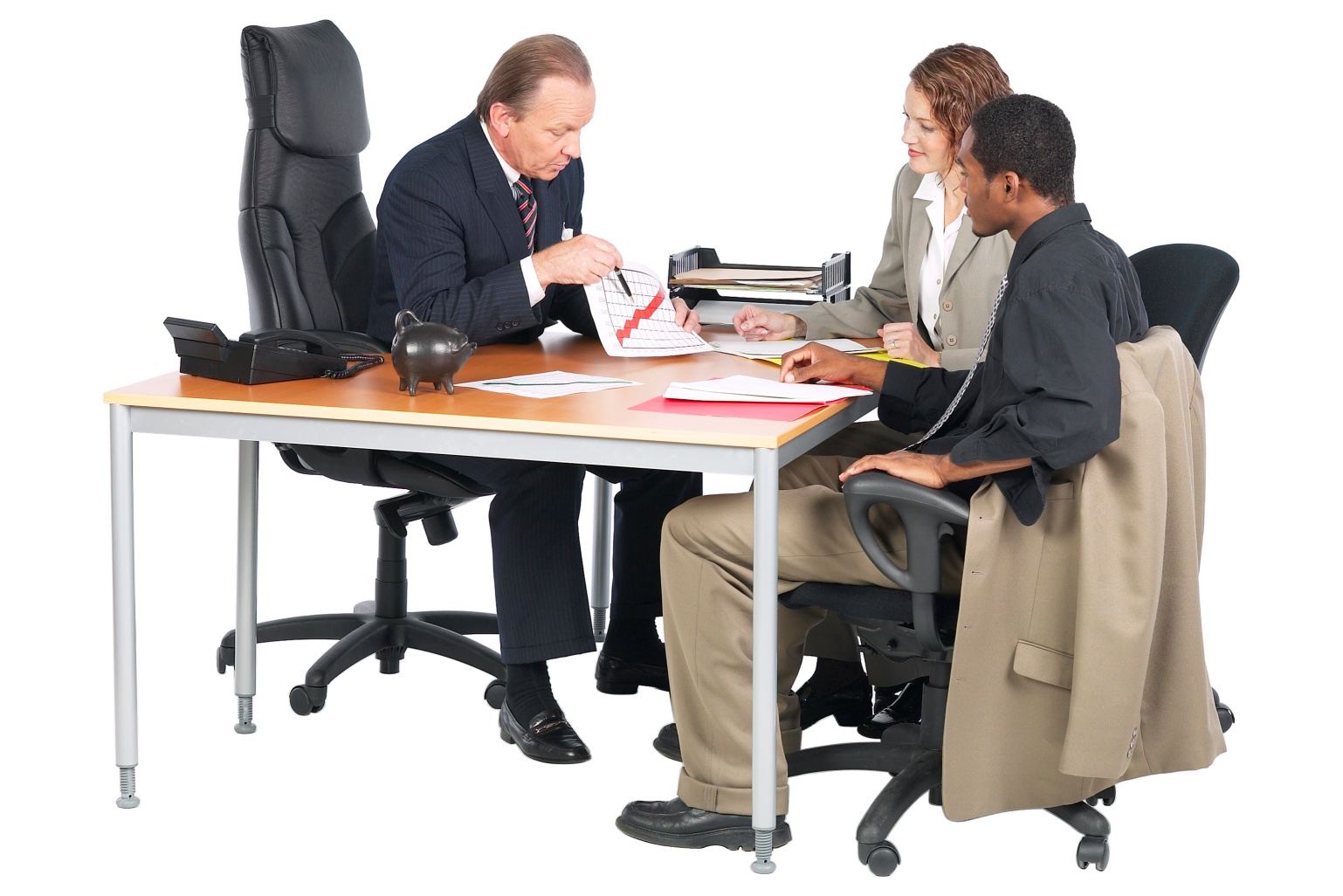 План лекции:
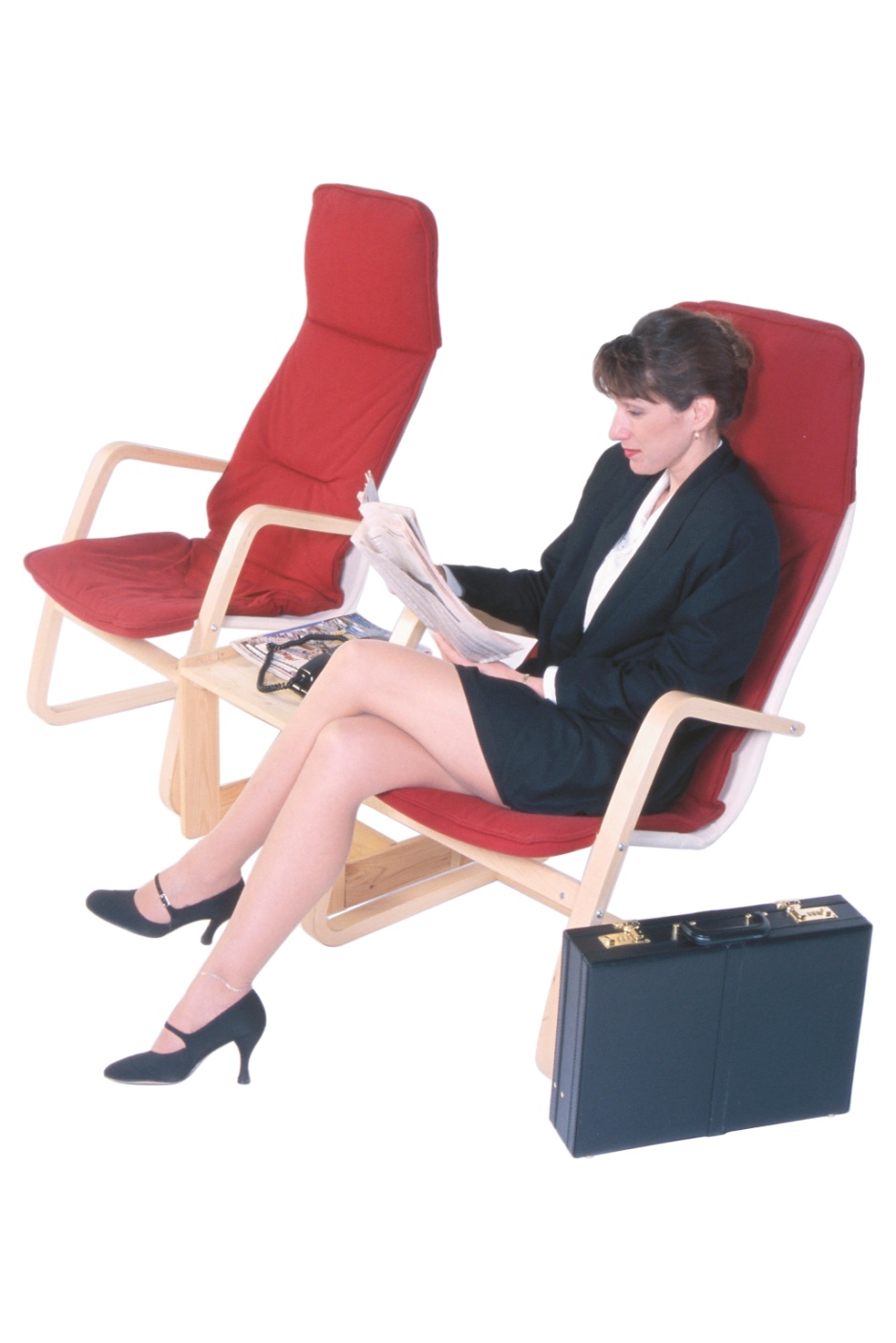 Типы организаций и их структуры
Типы организаций по взаимодействию с внешней средой
 Типы организаций по взаимодействию подразделений
 Типы организаций по взаимодействию с человеком
Каждая организация представляет собой достаточно сложную систему, описать которую можно, определив характер взаимодей-ствия на каждом ее уровне
Типы организаций и их структуры
уровни
«подразделение – подразделение» или «группа – группа»
«организация – внешняя среда»
«индивид – организация»
механистический тип  организации
индивидуа-листская организация
традиционный тип организации
органический тип организации
корпоратив-ная организация
дивизиональная организация
матричная организация
Типы организаций по взаимодействию с внешней средой
механистический тип  организации   характеризуется:
Термин «механистический» показывает, что организация спроектирована наподобие машинного механизма, предназначенного для производительных операций

Данный тип эффективен при использовании рутинных технологий (низкая неопределенность того, когда, где и как выполнять работу) и имеется несложное и нединамичное внешнее окружение
использованием формальных правил и процедур
централизованным принятием решений
узко определенной ответственностью в работе
жесткой иерархией власти
Типы организаций по взаимодействию с внешней средой
Термин «органический» показывает , что организация устроена как живой организм

Данный тип эффективен при использовании нерутинных технологий (высокая неопределенность того, когда, где и как выполнять работу) и имеется сложное и динамичное внешнее окружение
органический тип организации характеризуется:
слабым или умеренным  использованием  формальных правил и процедур
децентрализацией и участием работников в принятии решений
широко определяемой ответственностью в работе
гибкостью структуры власти
небольшим количеством уровней иерархии
Типы организаций по взаимодействию подразделений
Традиционная организация

Основой этой схемы являются линейные подразделения, осуществляю-щие основную работу и обслуживаю-щие функцио-нальные подразделения, создаваемые на «ресурсной» основе
директор завода
финансы
кадры
планиро-вание
снабже-ние
разработка продукции
производ-ство продукции
сбыт продукции
Схема линейно-функциональной организации
Дивизио-нальная организация 

Данная схема широко используется в условиях многопродукто-вого производства  или в многонациональ-ных компаниях, где территори-альная разобщенность вынуждает автономизировать  страновые отделения
Типы организаций по взаимодействию подразделений
Генеральный директор
финансы
Кадры
План
НИОКР
завод автомобилей
завод холодильников
Снаб-жение
Снаб-жение
произ-водство
произ-водство
Бухгал-терия
Цех 1
Цех 4
Цех 1
Цех 4
Бухгал-терия
Плани-рование
Цех 2
Цех 5
Цех 2
Цех 5
Плани-рование
сбыт
Цех 3
Цех 6
Цех 3
Цех 6
сбыт
Типы организаций по взаимодействию подразделений
Матричная организация 

Данный тип организации характери-зуется следующими элементами:
управление по проекту, временные целевые группы, постоянные комплексные группы
Руководитель организации
Функциональная часть
Коорди-натор проектов
Руководи-тель служб разра-ботки
Руководи-тель производ-ственных служб
Руководи-тель служб марке-тинга
Проектная  

часть
Руководитель
проекта «А»
Руководитель
проекта «В»
Руководитель
проекта «С»
Типы организаций по взаимодействию с человеком
Основные характеристики корпоративной и индивидуалистской  организаций
корпоративная
индивидуалистская
Монополия и стандартизация в деятельности организации

 Принцип большинства или старшинства в принятии решений

  Человек для работы

  Доминирование иерархических властных структур

  Создание и поддержание дефицита возможностей и ресурсов с их централизованным распределением
Сочетание конкуренции и кооперации  в деятельности членов или групп

 Принцип меньшинства или вето в принятии решений

 Работа для человека

 Принцип увязки интересов всех членов организации

 Поиск возможностей и дополнительных ресурсов
Благодарим за внимание